Dairy Consolidation: Causes and Solutions
Wisconsin Ag Outlook Forum
Madison, WI
January 29, 2019
Dr. Marin Bozic
Agricultural ‘consolidation’ is as old as the civilization itself
2
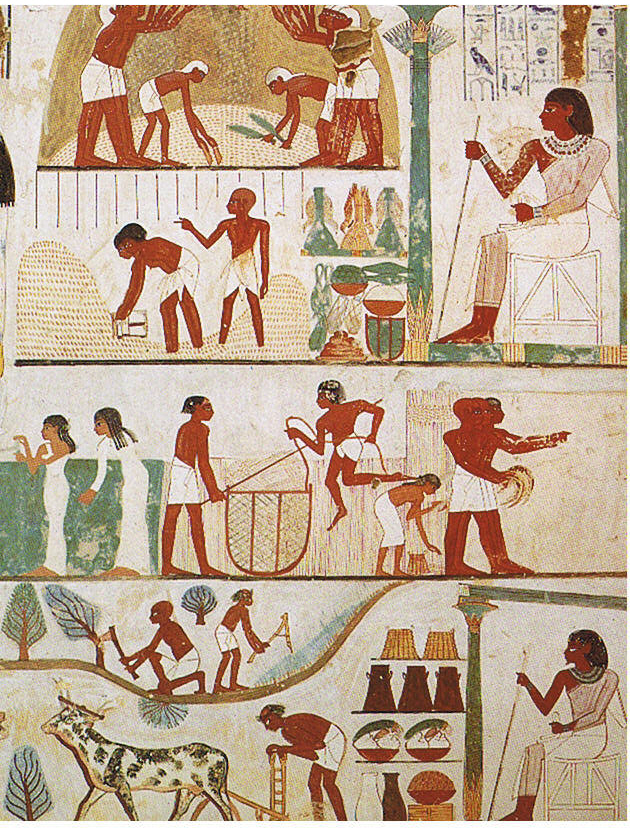 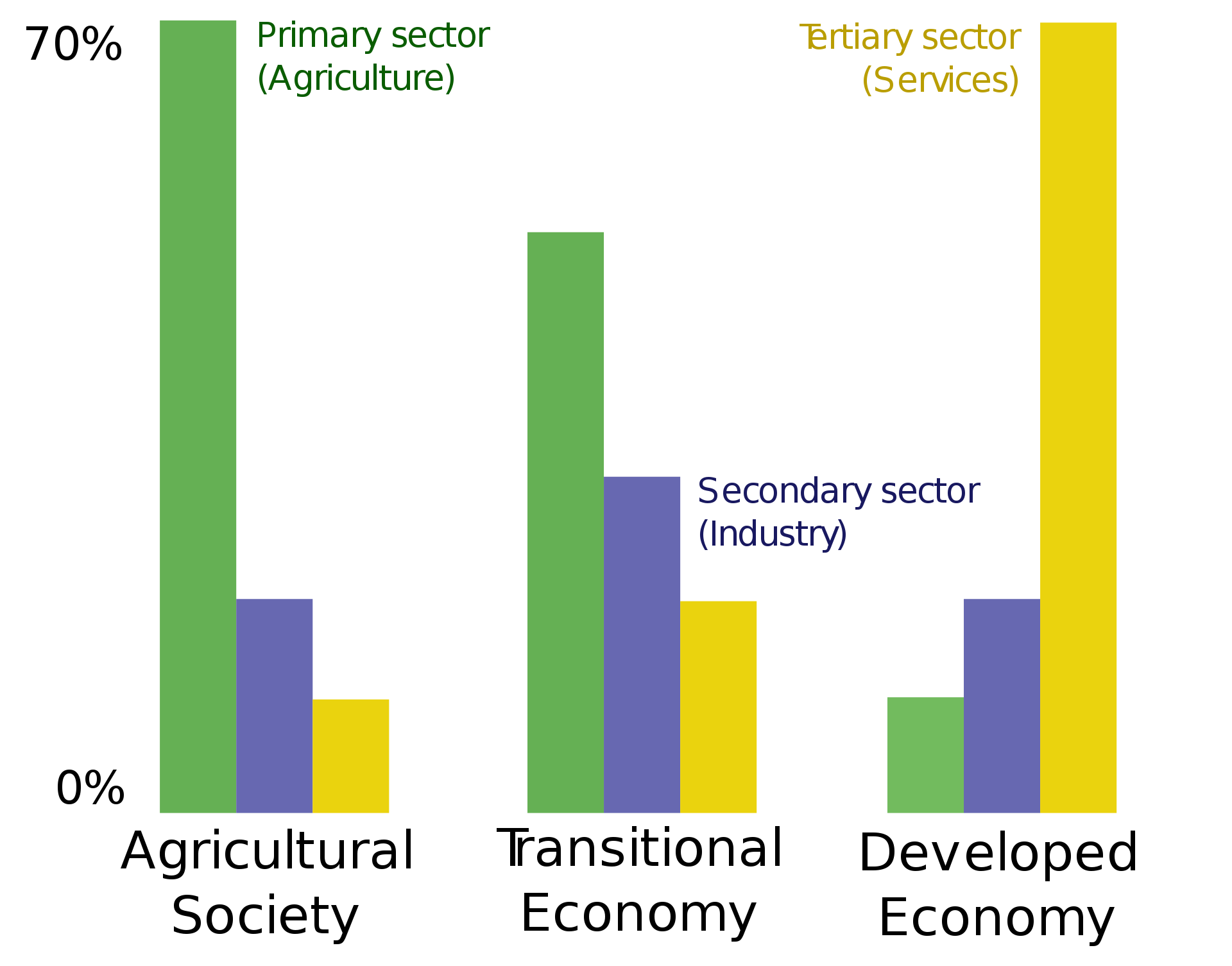 Agricultural surplus meant there was enough food around to feed soldiers, priests, artisans, government…
So why are we lamenting consolidation?
[Speaker Notes: EU Quotas lifted
Chinese Import demand grew rapidly mid 2013-mid 2014, raising dairy prices and spurring producer expansion globally
Dairy processing capacity was expanded in EU and NZ to handle the growth
Developing countries growing demand for dairy was increasingly evident, especially while 3rd world counties were experience high income growth rates]
2018 – the year that broke the dam
3
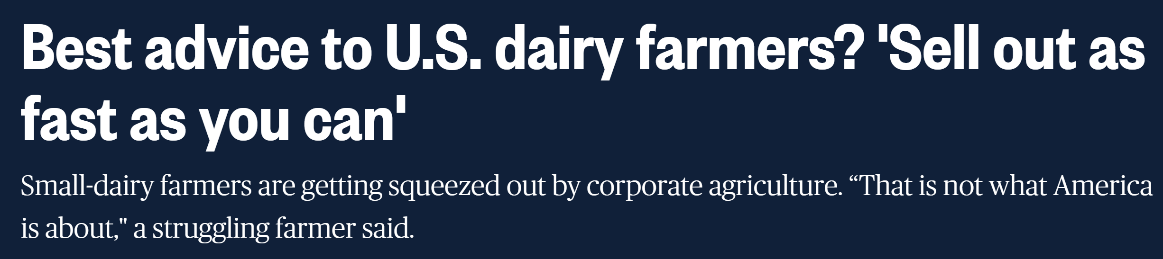 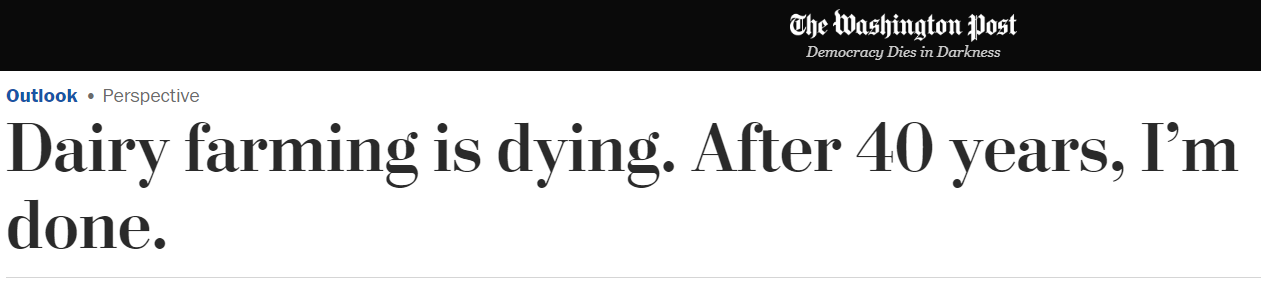 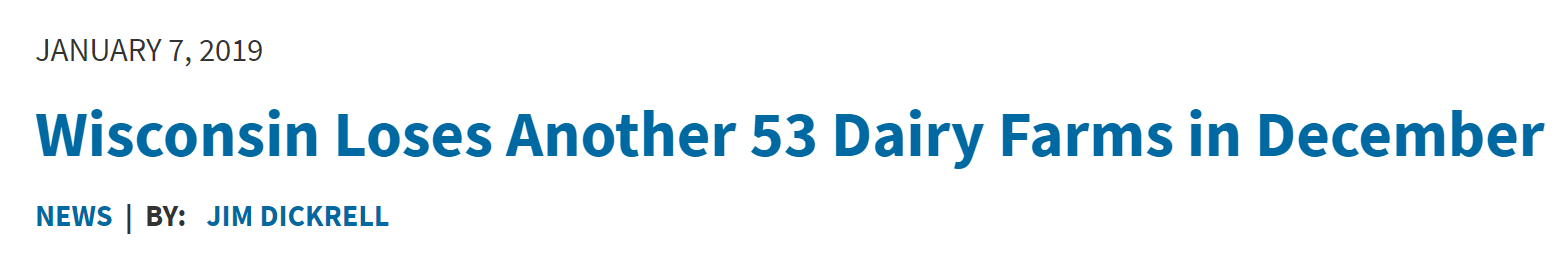 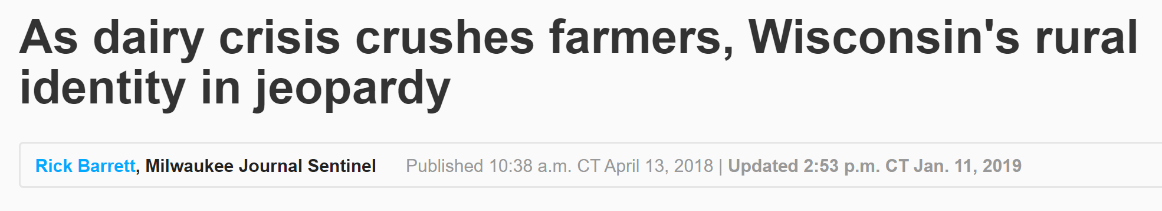 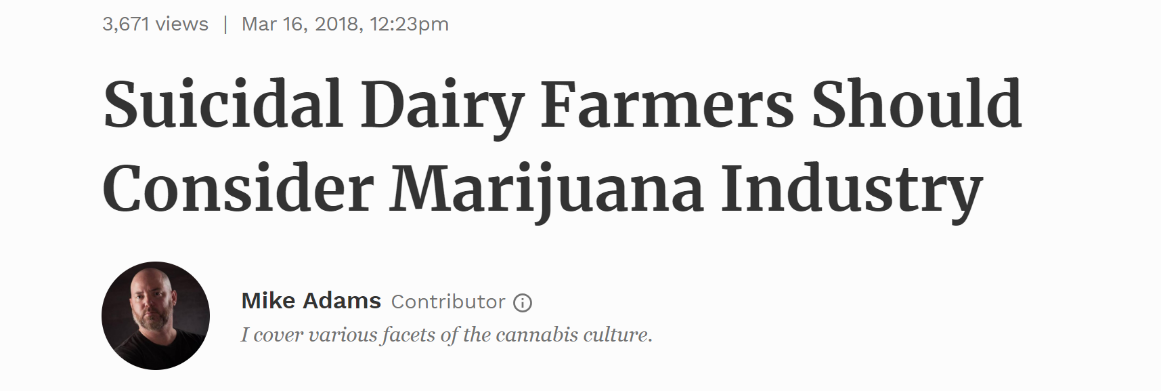 Consolidation pace over time
4
2018 WI Exit Rate
5
Implications of Cow Productivity Gains vs. Population Growth Rate
Why was the herd stable since 2000?
6
Golden era of U.S. exports lasted until 2015, when EU abolished milk quotas
7
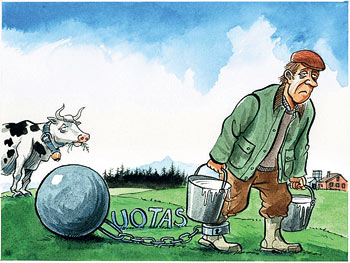 To keep the U.S. dairy herd stable, U.S. needs to exports 40-50% of incremental skim solids (protein & lactose). The single
most important reason why U.S. dairy producers did not enjoy decent profit margins since 2015 are languishing exports. 
Without exports, markets need to depress the milk price sufficiently to incentivize herd contraction.
Geopolitics of trade
8
Concluded FTA (implemented or pending near-term implementation)

Negotiating FTA, with potential dairy access

Re-negotiating FTA
* - Negotiations via TPP
Source: Al Levitt, USDEC
Exports to Mexico and China
9
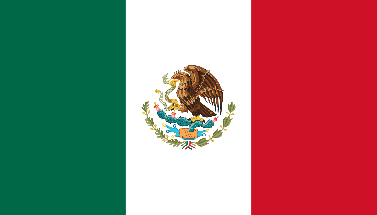 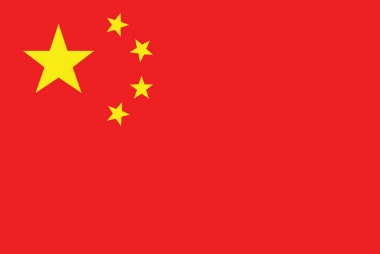 Exports to Mexico and China
10
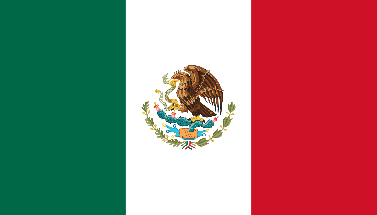 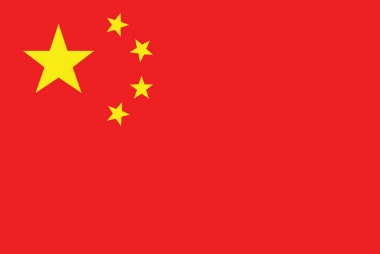 Exports to Mexico and China
11
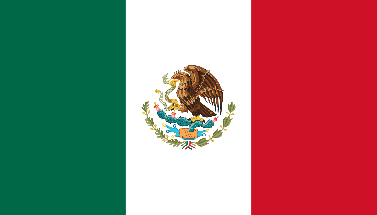 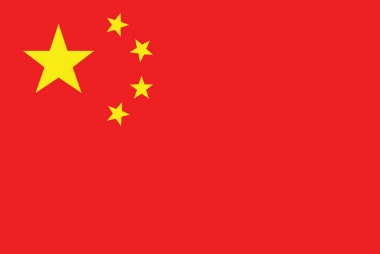 Energy & food independence + robots relieving labor constraints  U.S. national interest may be perceived by current administration as inducing global disorder
12
Net energy trade
quadrillion British thermal units
13
The number of dairy farms drops 40-50% every decade, while 
average farm size about doubles
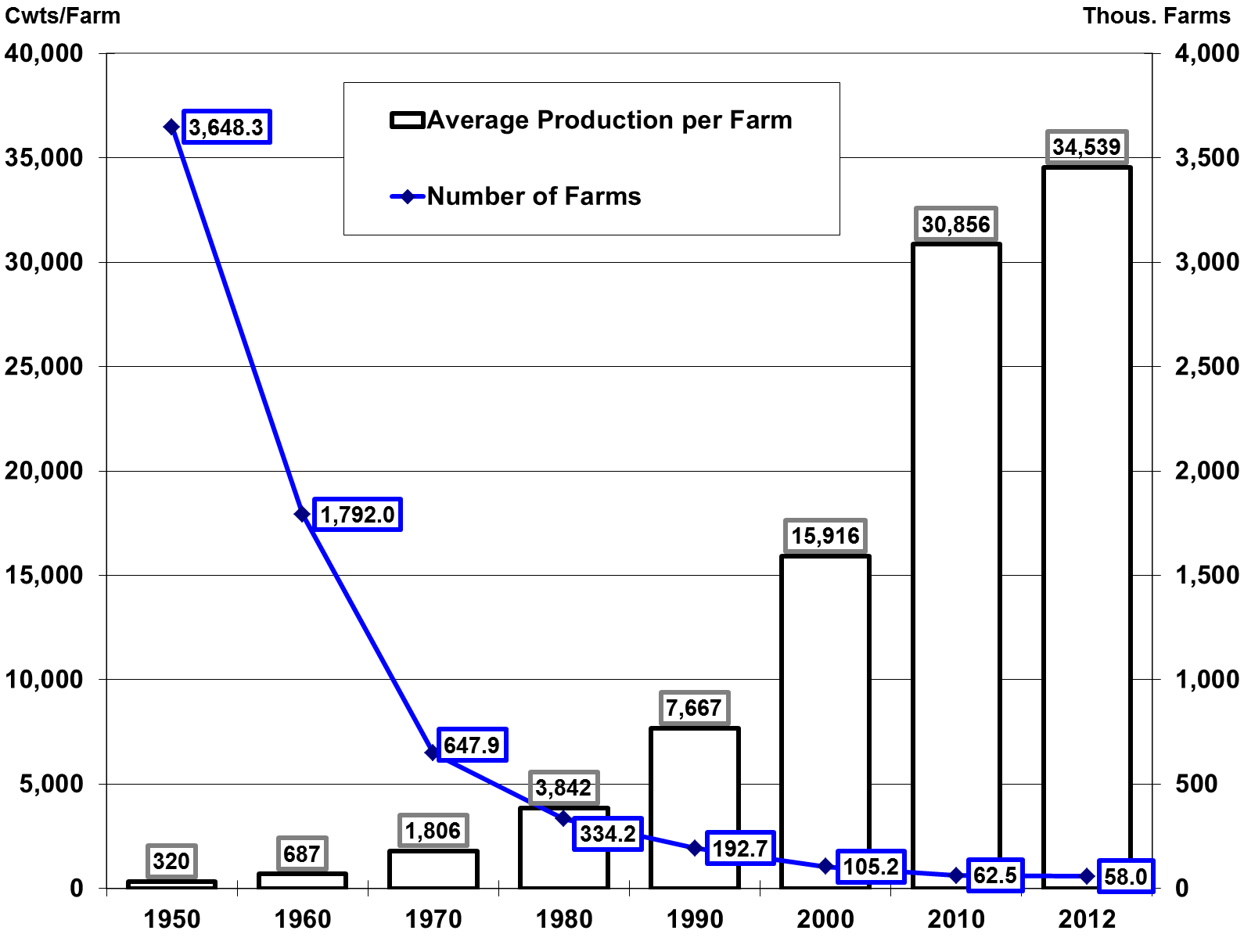 Source: Dr. Bob Yonkers, IDFA based on USDA, NASS
Changes in size and management/financing model
14
“large farms”   multi-site dairy agribusinesses

“family ownership”  non-family partnerships

external equity financing  no longer relying solely on retained earnings for expansions

No longer constrained to one milkshed  necessary to escape local processing capacity constraints

Larger % of milk by dairies that are not ‘last-generation’ dairies  exists are increasingly involuntary
100-200:
1997 / 20%
200-500:
2000 / 18%
2000+:
 34.7% and Rising
500-1000:
2005 / 14.3%
1000-2000:
2007 / 16.1%
Block-Barrel Spread has hurt Upper Midwest dairy producers
15
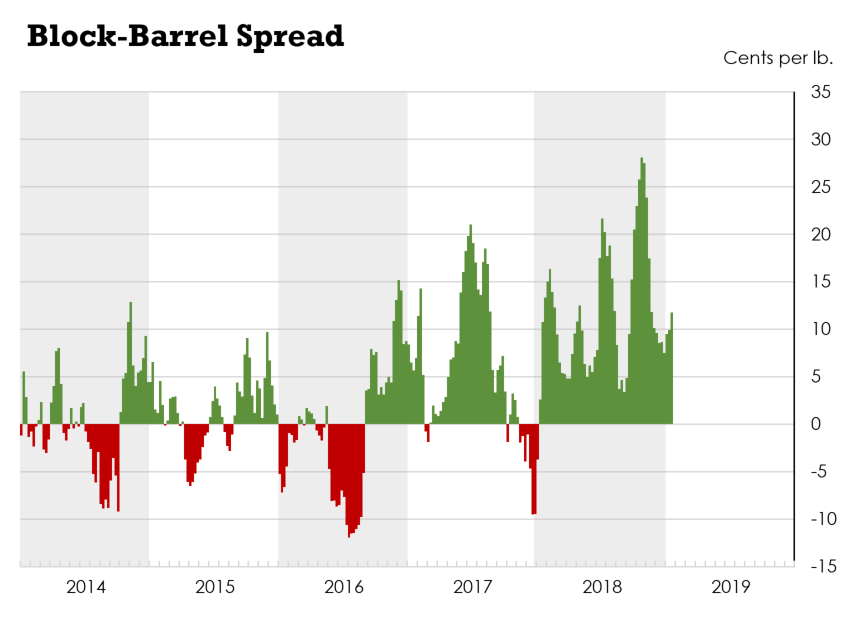 Ways out?
16
Combine on-farm work with off-farm entrepreneurship that does not require you to physically leave the farm

Outstanding cow and cost management still makes a big difference for small/medium farms

Growth through lateral partnerships

Income subsidies

Mandatory national supply management

Different ownership-based career in agriculture: emerging crops (e.g. hemp)
Dairy Margin Coverage is a massive improvement over MPP
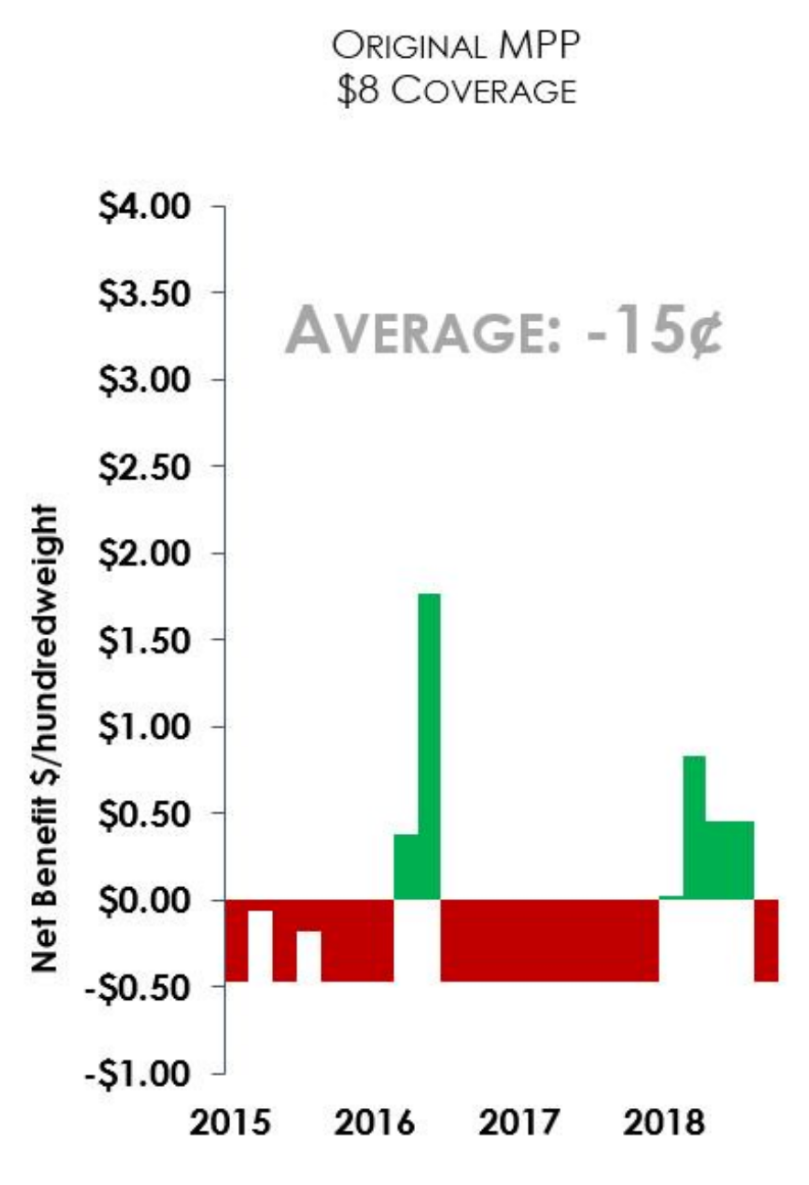 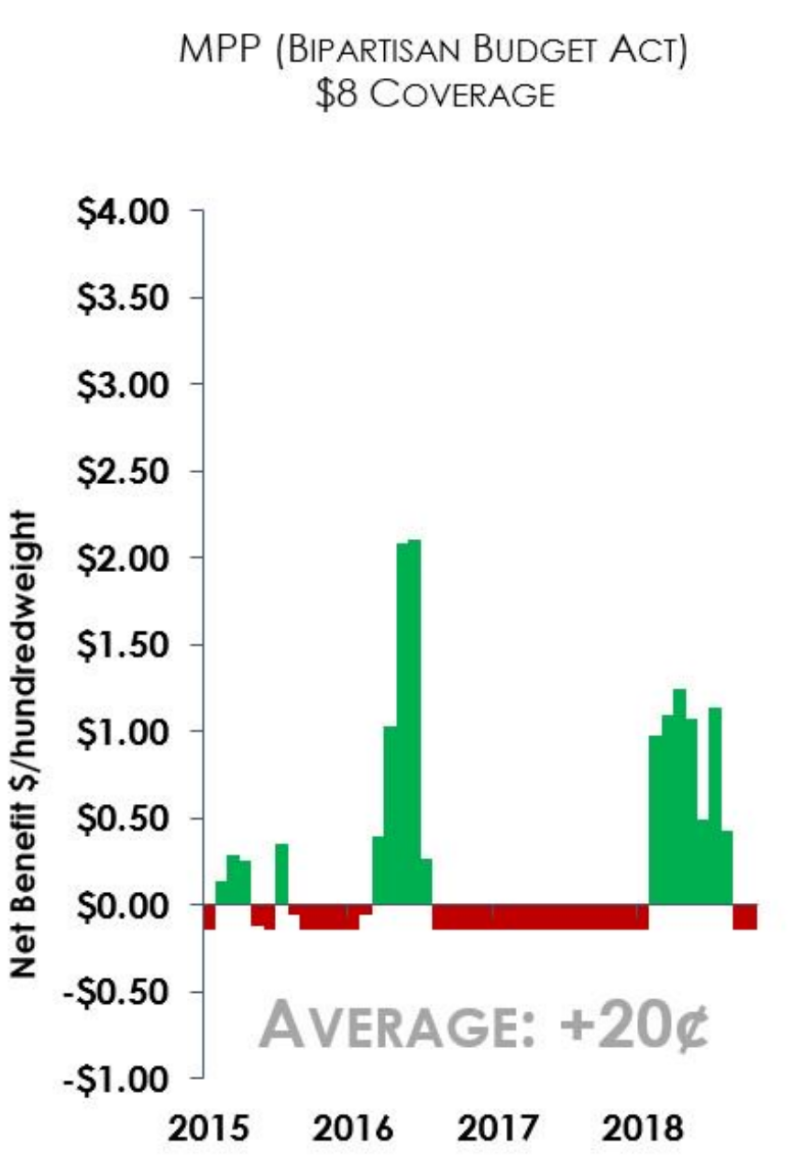 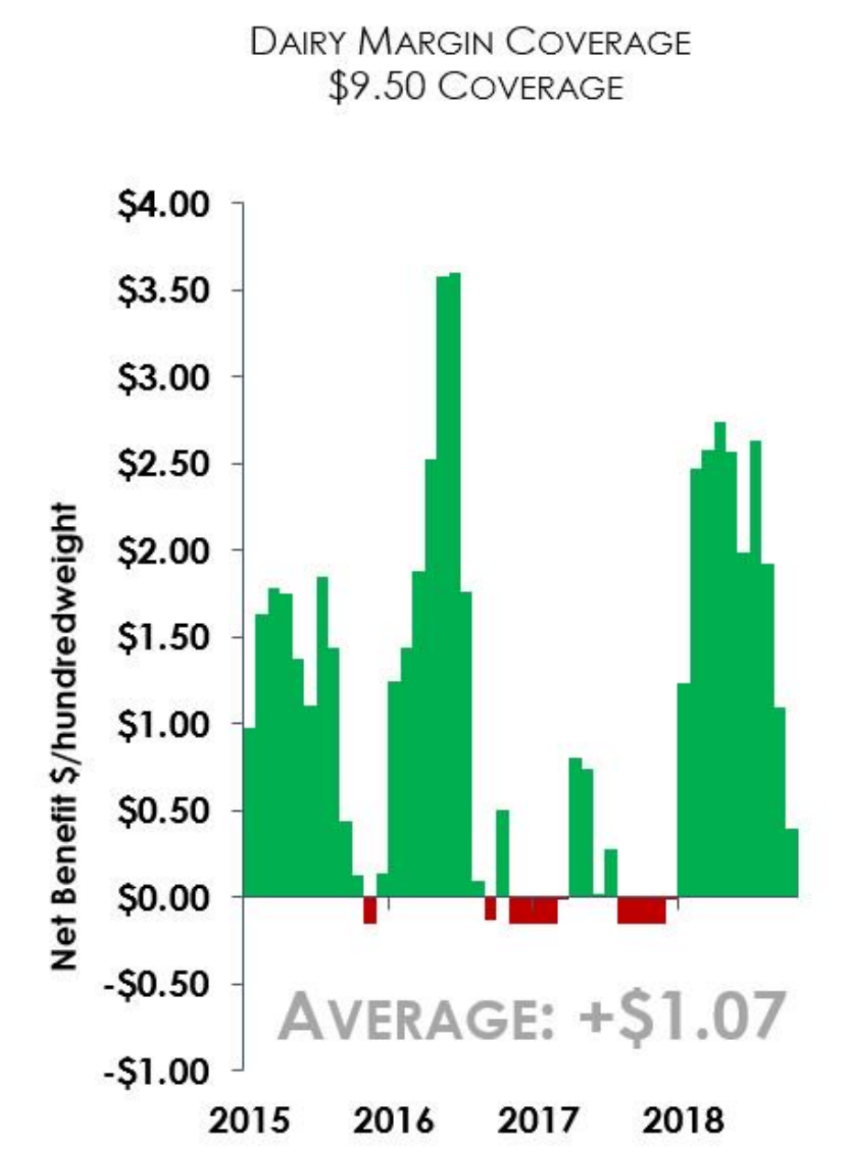 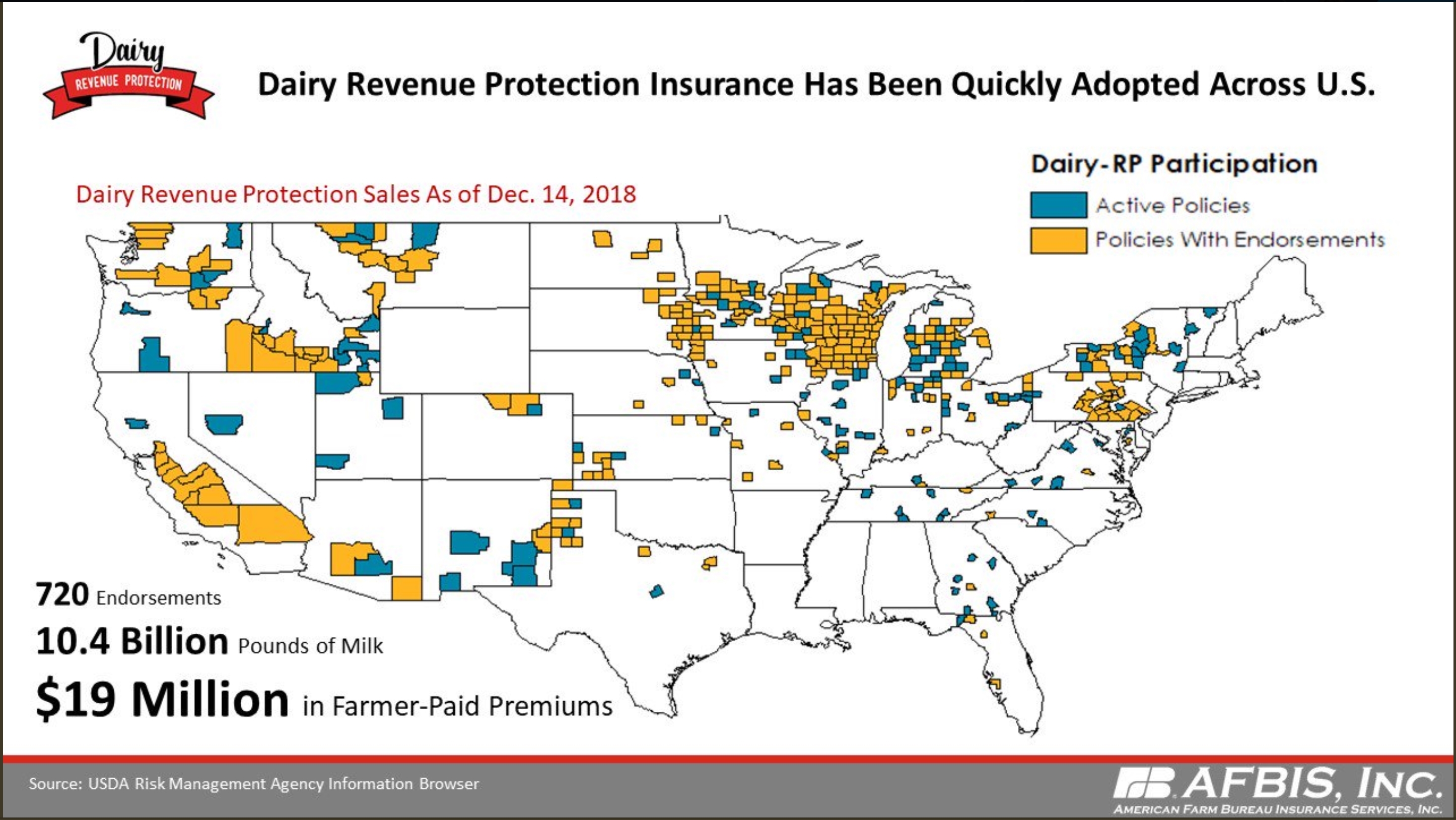 Premium subsidies
21
Area-Based Revenue Protection Subsidy Schedule from FCI Act 2014
Premiums are not due until the quarter of coverage is over.
For example, premiums for Q1 2019 are not due until April 15, 2019.
Tough times don’t last…
22
Productivity gains, changes in dairy production models, liberalization of milk production in EU and trade disorders are factors driving consolidation in U.S. Three of those four factors will continue to stimulate higher-than-historical consolidation.

Recent changes in U.S. dairy safety net will likely slow down U.S. consolidation rates in Q3 2019 and later (possibly as early as Q2)

As small dairy farms (under 300 cows) start feeling less pressure to exit, medium-size farms (500-2000 cows) will carry more of the burden for matching supply and demand, and we may see higher exit rate in this category.

Adverse block – barrel spread will continue to burden Minnesota, and to some extent Wisconsin dairy sectors – regional exit rates likely to stay higher than national.

The proverb says: “Tough times don’t last, tough people do.” Toughness is a great fuel, but it needs the engine of resourcefulness, and sustainable identity for chassis.
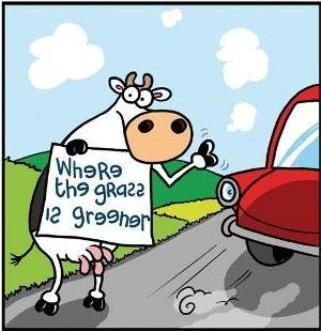 Thank You!




Dr. Marin Bozic
mbozic@umn.edu
Department of Applied Economics
University of Minnesota-Twin Cities
317c Ruttan Hall
1994 Buford Avenue
St Paul, MN 55108